DA 170823
ZHANG, Yuan   WANG, Yiwei   WANG, Dou  GENG, Huiping
2017-9-29
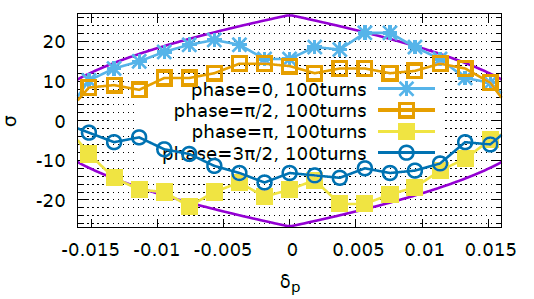 X-Z DA, 100turn, 10 samples
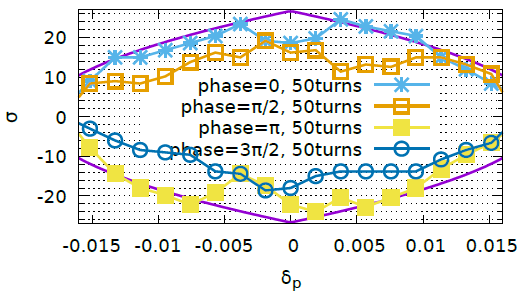 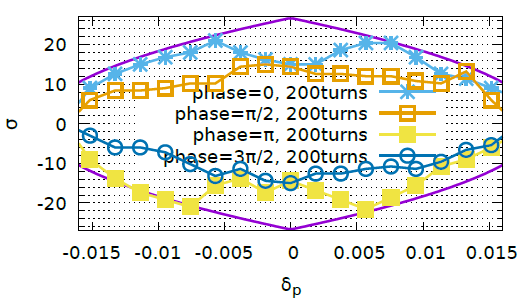 XY-DA, 100 turn，Phase=0100 samples
XY-DA, 100 turn，Phase=Pi/2100 samples
Particle*Turn = 1e9
Beam Tail (Crab Waist)
Only help suppress the vertical tail
X-Z
Y-Z
X-Y
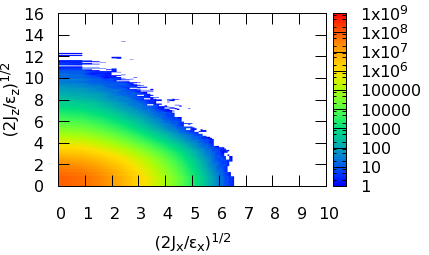 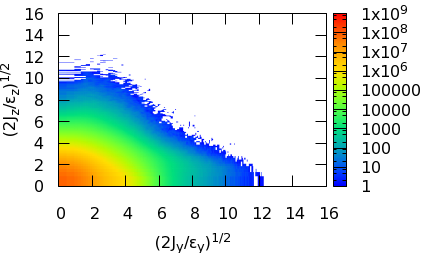 CW=0
CW=0
CW=0
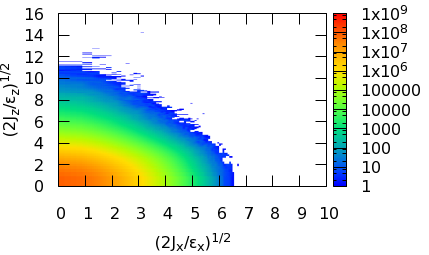 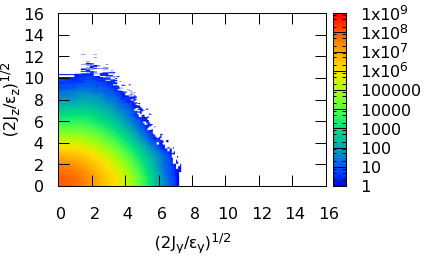 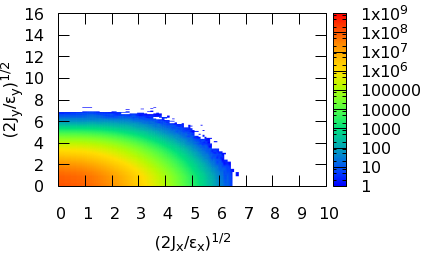 CW=0.5
CW=0.5
CW=0.5
Chromaticity
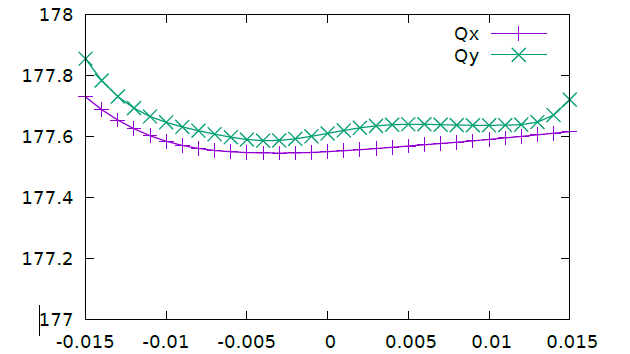 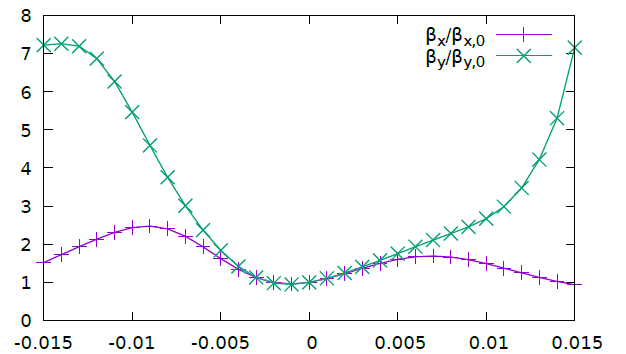 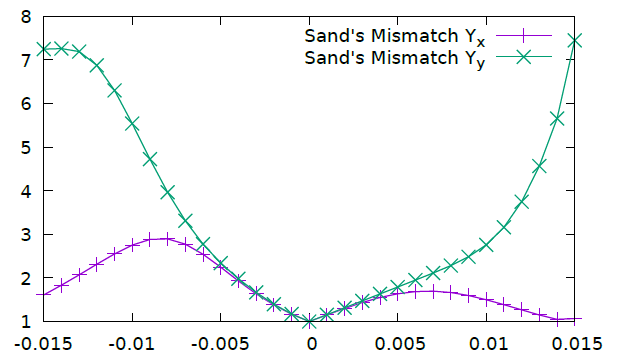 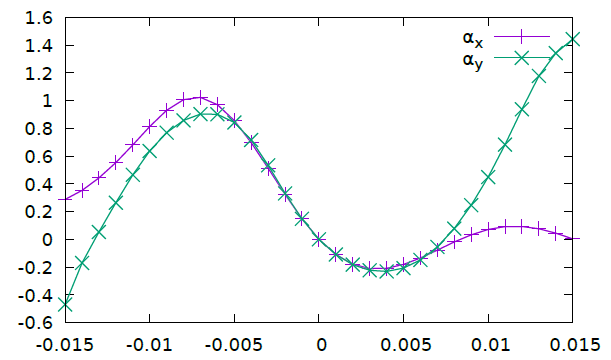 [Speaker Notes: x.217.12, 参考]
Main Parameters 170825，Higgs Luminosity @0.55,0.61
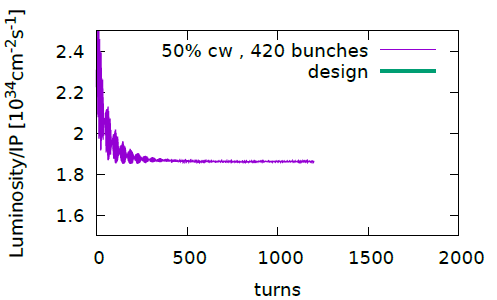